Global First Aid Reference Centre
First Aid Education European Network
Stockholm
October 2019
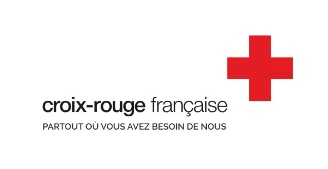 Operated by
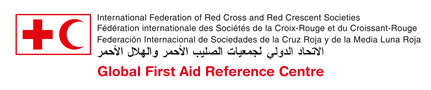 Global First Aid Reference CentreMain Objectives and Activities
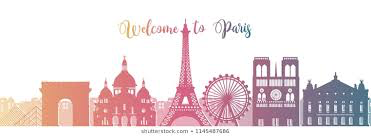 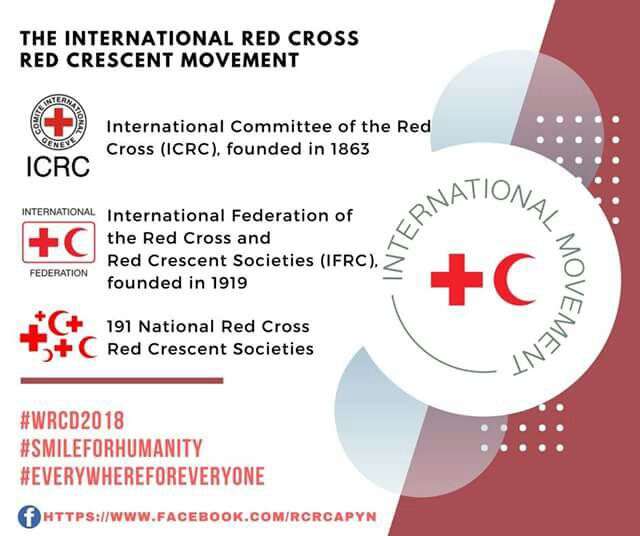 3
The 2020
Guidelines
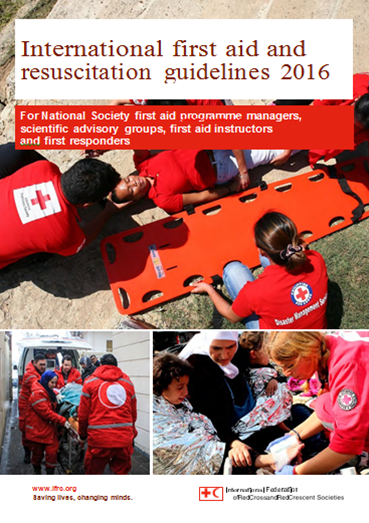 4
Guidelines process 2020
OUR projects
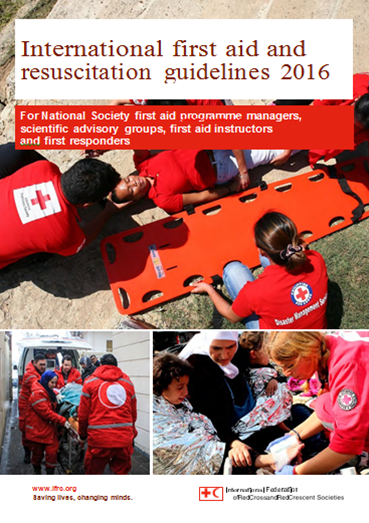 New working groups
Interviews of the major contributors of the previous process
Survey of NS users
Digital tools will be added
A special focus on contextualization
Topics :Clinical, Education, Psychosocial, Aquatic, Crisis Situation, Disaster
A project 
users centred
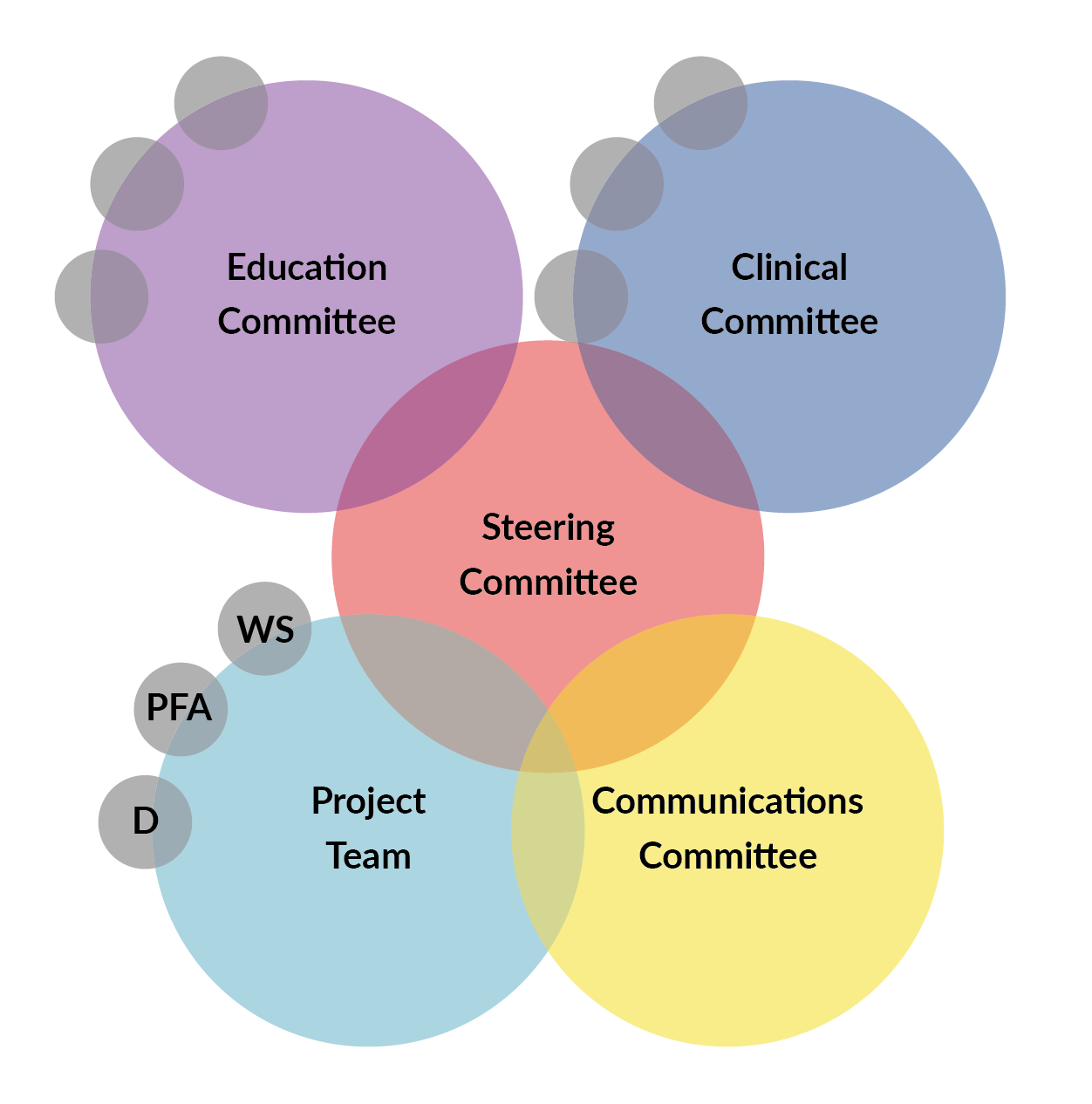 Teams
Schedule
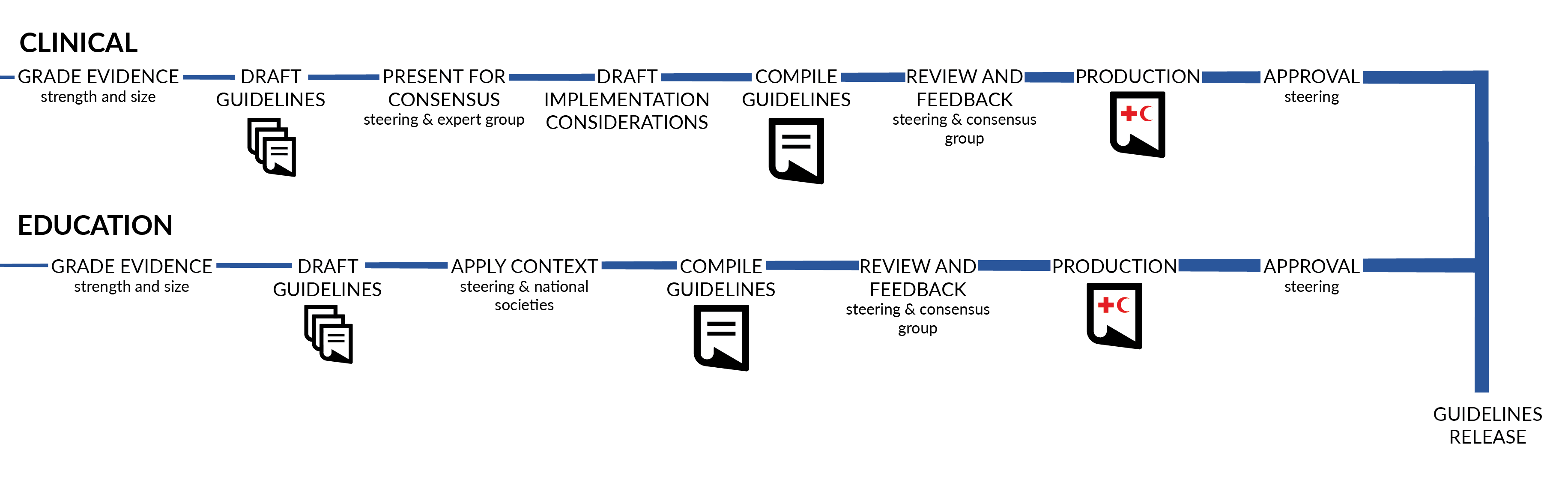 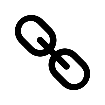 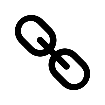 Last Trim. 2020
[Speaker Notes: Transparency of process
Consistent outputs]
7
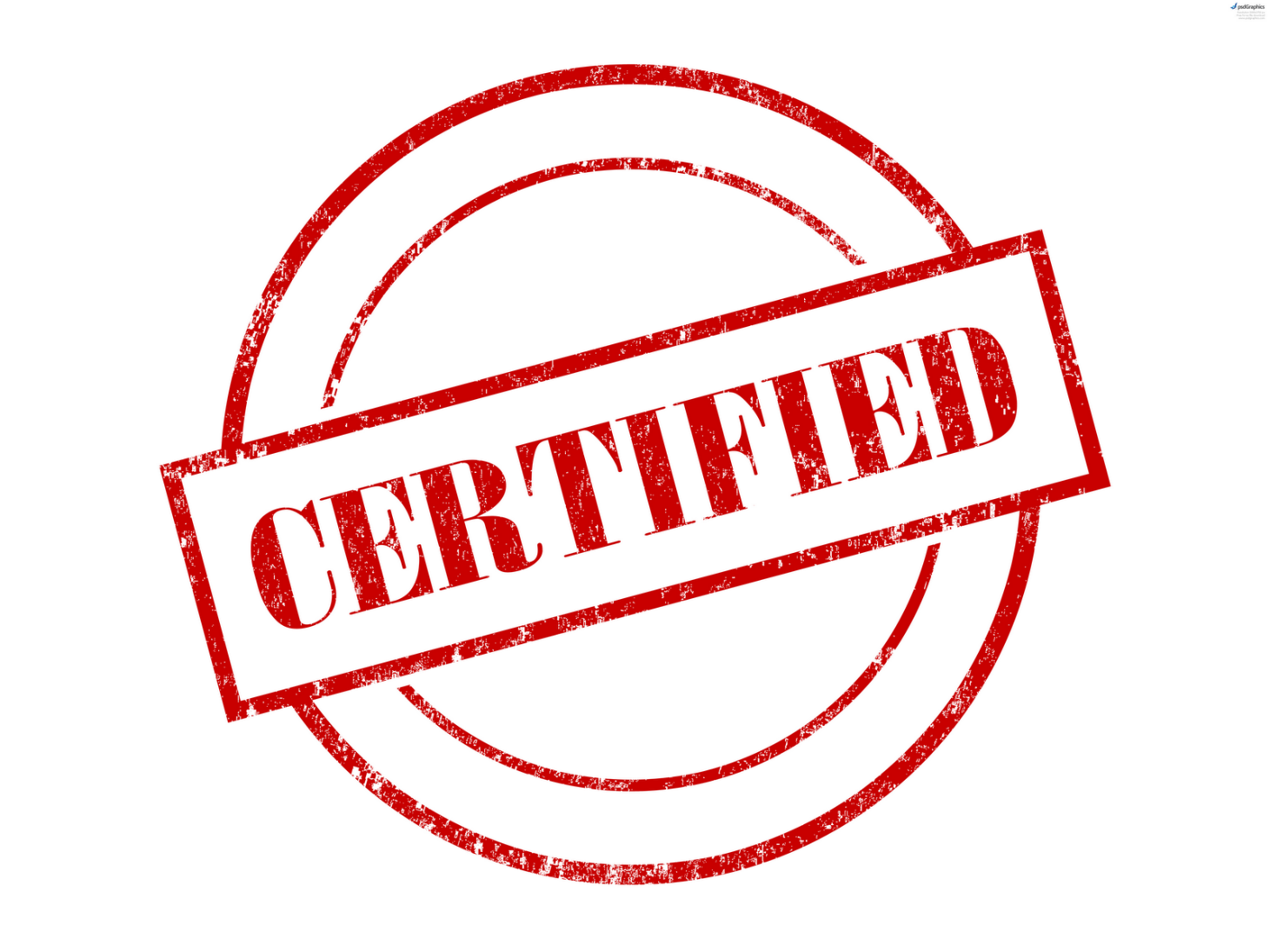 IFAA 
International First Aid Attestation
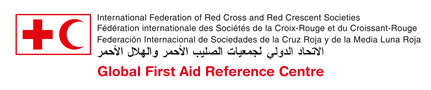 8
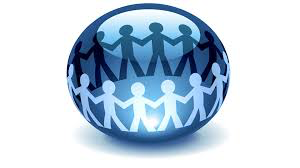 1) The International First Aid Attestation (IFAA)
IFAA
Background: a wish from National Societies

24-year experience of the European First Aid Certificate (EFAC): created in 1995


2012: 99% of the responding National Societies expressed their support to the creation of an international recognition (Ifop survey)


2018: 81% of responding NSs expressed their wish for the Federation to create an international first aid recognition award (GFARC 2018 first aid survey)
9
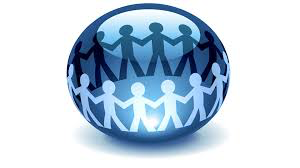 Definition
IFAA
The International First Aid Attestation (IFAA) is a recognition (as well as a continuous quality improvement process) that a first aid training provided by a RCRC NS is consistent with  the latest IFRC International first aid and resuscitation guidelines, updated every five years.

The IFAA frame of reference is based on the IFRC International first aid and resuscitation guidelines as well as additional recommendations which will be jointly agreed on by National Societies and IFRC representatives during the IFAA pilot project.

The IFAA methodology relies on harmonisation rather than standardisation.
10
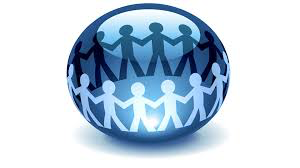 IFAA process and award stages
IFAA
The IFAA process and award stages are based on the EFAC.
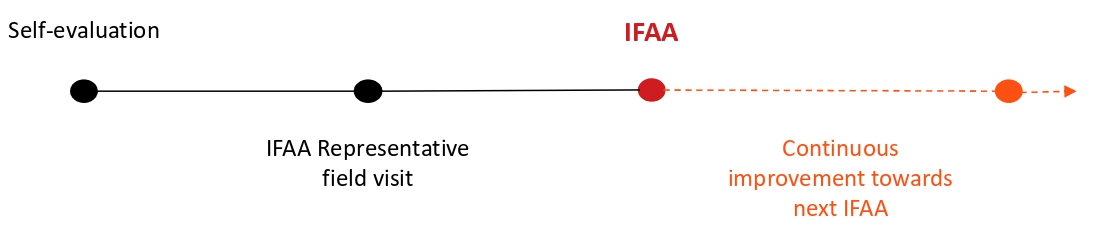 11
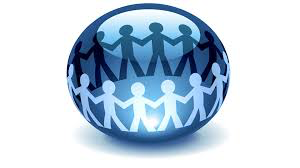 2) IFAA pilot project
IFAA pilot project
The purpose of the IFAA pilot project is to define, together with Red Cross Red Crescent National Societies, the content, the process and the feasibility of IFAA. 

This project includes the following activities: 
Contributions of experts in first aid education, quality approach – including legal aspects – and communication to shape the IFAA content and process. These contributions will enrich the IFAA frame of reference mainly based on good practices from the field;
Field tests of the IFAA process in 5 National Societies from the 5 IFRC regions; 
The setup of an IFAA representatives working group;
Consultations of National Societies and Federation representatives.
12
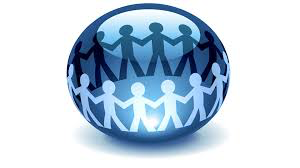 IFAA pilot project activities
IFAA pilot project
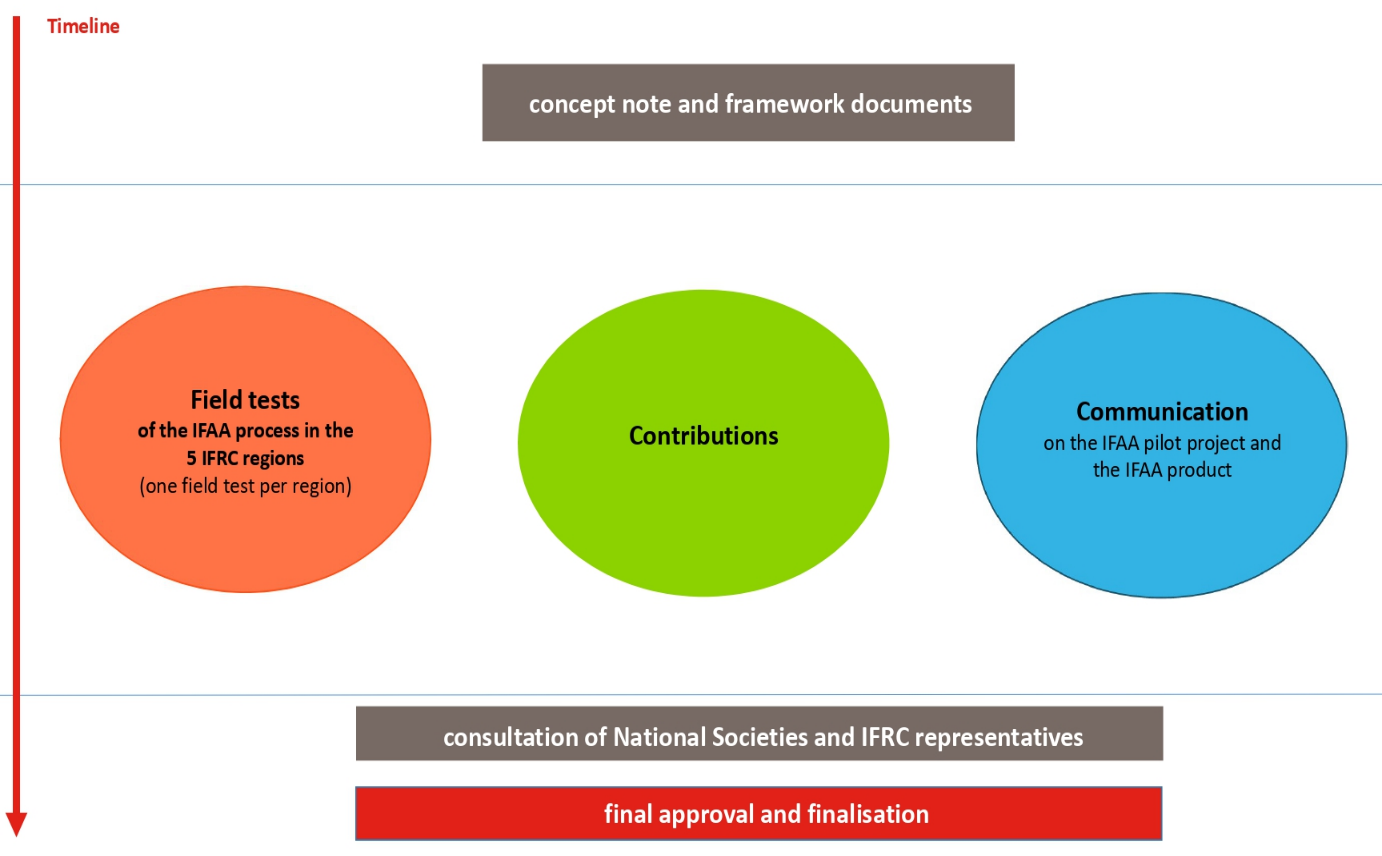 13
Voice of FAEEN
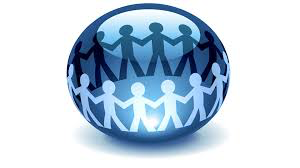 3) Survey on EFAC & IFAA
Survey on EFAC & IFAA
23 NSs responded to the survey (43% of Europe zone NSs):

20 NSs who have the EFAC or are in process to get the EFAC for one or some of their first aid course(s);

3 NSs who do not have the EFAC for one or some of their first aid course(s).

Preliminary results are presented below.
The survey remains open until 15 October.
Final results will be shared by email to all participating National Societies.
14
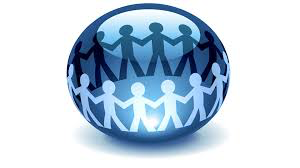 For NSs who have the EFAC or are in process to get the EFAC for one or some of their first aid course(s) (1/3)
Survey on EFAC & IFAA
15
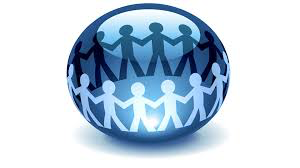 For NSs who have the EFAC or are in process to get the EFAC for one or some of their first aid course(s) (2/3)
Survey on EFAC & IFAA
16
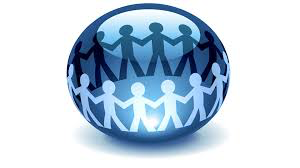 For NSs who have the EFAC or are in process to get the EFAC for one or some of their first aid course(s) (3/3)
Survey on EFAC & IFAA
17
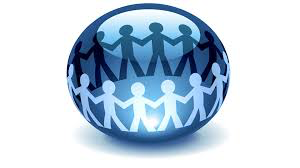 For NSs who do not have the EFAC for one or some of their first aid course(s) (1/2)
Survey on EFAC & IFAA
Why has your National Society not already applied for the EFAC ?

3 different answers from the 3 different NSs:

The National Society does not think EFAC will bring a significant added-value to their first aid training program (1 answer)

Domestic regulations prevent the National Society from modifying your first aid course(s) to be awarded EFAC (1 answer)

The National Society is in the process of applying to IFAA (1 answer)
18
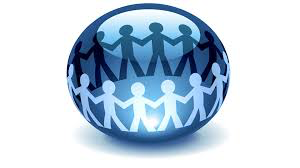 For NSs who do not have the EFAC for one or some of their first aid course(s) (2/2)
Survey on EFAC & IFAA
19
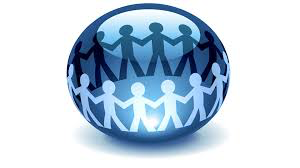 Questions from National Societies on IFAA
Survey on EFAC & IFAA
“IFAA recognition by governments”

“IFAA process and application”

“We still can not imagine anything specific about IFAA. A closer information for what is good and how it is used, would be great!” [colleague has been referred to IFAA factsheet]

“Could you already make a statement about the cost of certification?”

“Many questions but we only speak Russian”
20
Projects
Research First Aid Education
Mapping and surveys
Creating a user guide
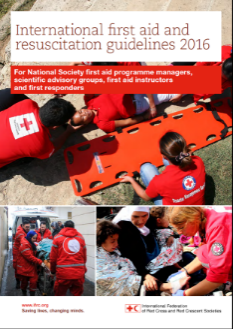 Define an outcome measurment
What is effective first aid education ?
21
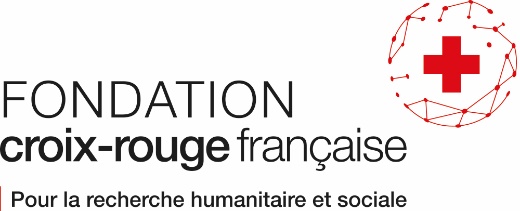 Our collaborations
The objective is to develop a user guide to help first aid programers to include research in their projects and measure the outcomes. All of the results of these activities will be used in the International First Aid Guidelines.
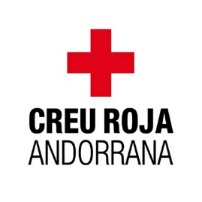 With National Societies and RC entities
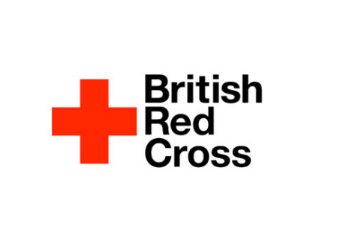 La Fondation and Andorran Red Cross are part of our experiment to measure learners outcomes and finance the project
British Red Cross is leading a global project on the outcomes measurement and testing performance of trainers
CeBaP is leading first aid evidence reviews and analyses paper which will be used for our global first aid programs
We are active member of the Scientific Council of American Red Cross
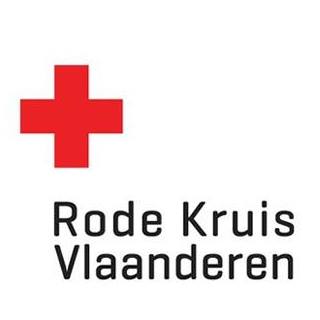 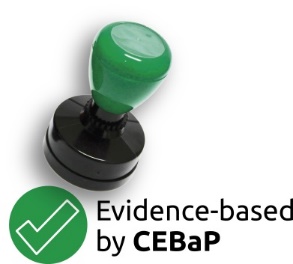 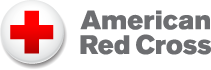 22
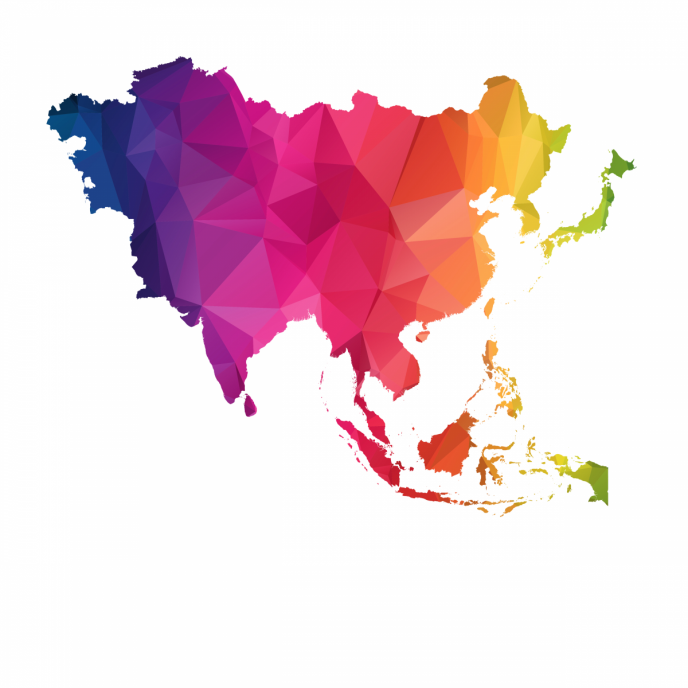 OUR PROJECTS
GFARC Training of trainers of trainers implementation
3 Red Cross Society of China ToT, March 2019 
Regional ToT in Asia-Pacific, Kuala-Lumpur July/August 2019
Regional ToT for Russian Speaking countries Dec 2019
23
Implementing the Tot
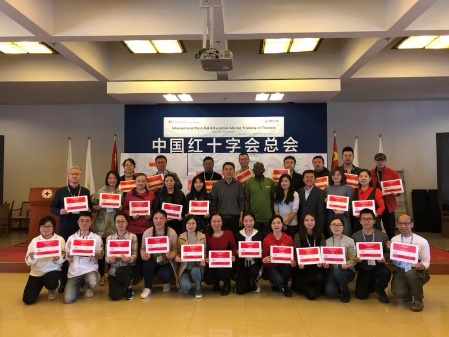 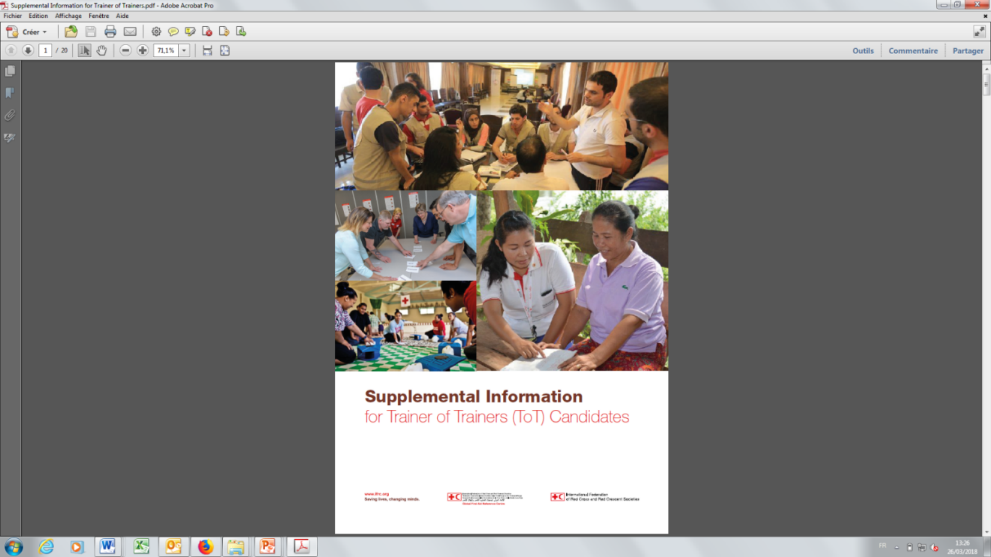 Trainers curriculum to come
3 Trainers of Trainers RCSC
As part of its continued work to support National Societies in the development and delivery of meaningful and effective first aid education, the GFARC will expand the Trainer of Trainers project to develop a curriculum for first aid trainers relevant for all regions.
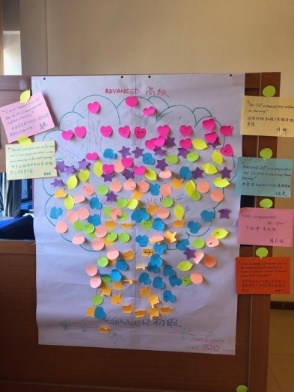 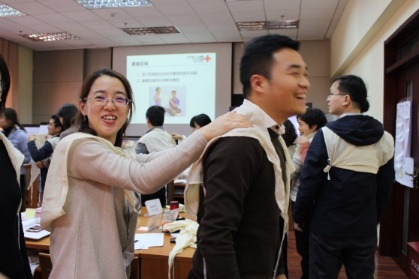 Supported by the Canadian Red Cross
24
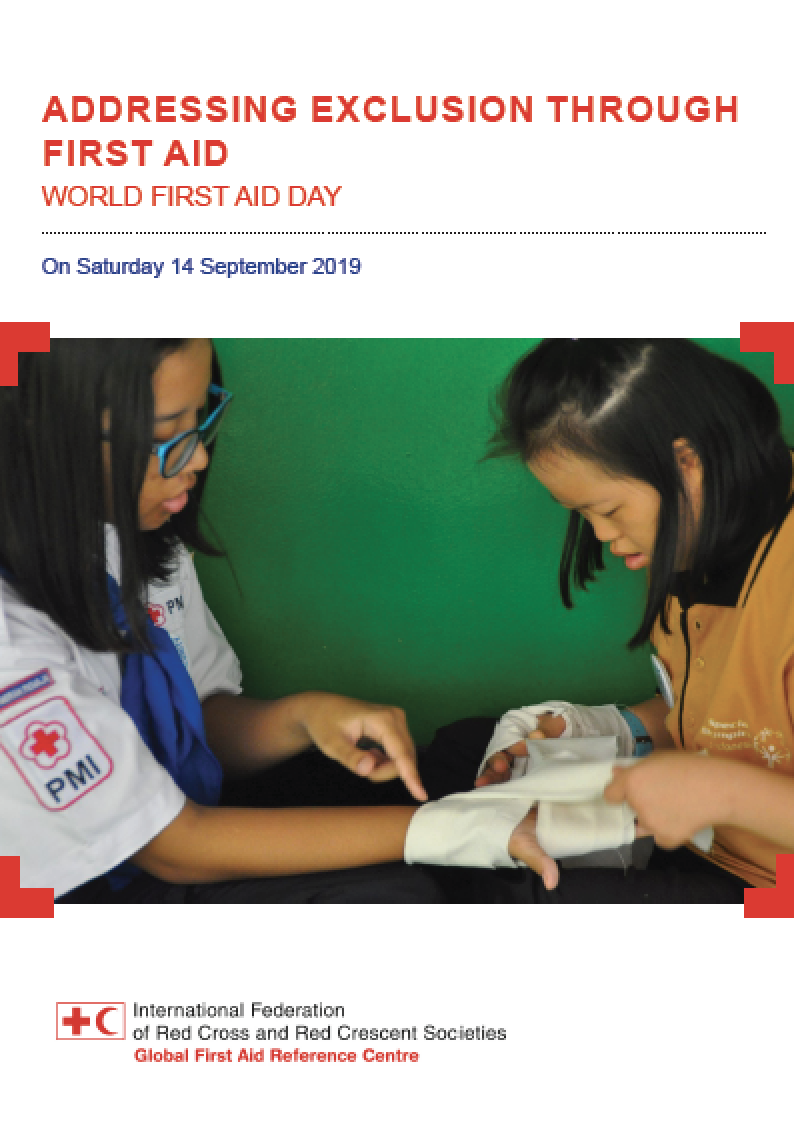 World First Aid Day
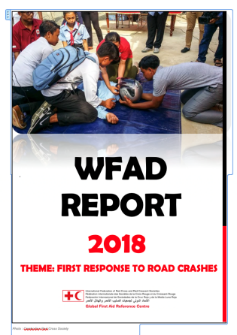 Operational Support
2019 – First Aid and excluded people
14 September, 2019 
Mime video pack 
First aid assessment glossary 
Vulnerable people resources pack 
Climate and environmental first aid game (and its explanatory leaflet) 
Inclusion tips one-pager
Picture frame (and its explanatory leaflet)
Infographics on key facts and figures 
Short animations 
Instagram story 
Social media tips
2018 – Road Safety
A great success and good experiences 
Tools : poster, test, slogan “You do not need a license to save lives.”
More than 50 reports collected
25
World Restart a Heart Day
16 Oct 2019 – First Collaboration with ERC and ILCOR and  all Resuscitation Councils
Ex. 2 big events : Niger & Burkina Fasso
Operational Support
CPR EDUCATION
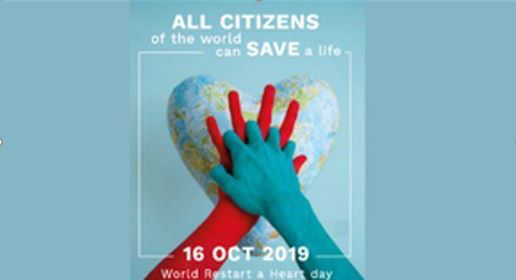 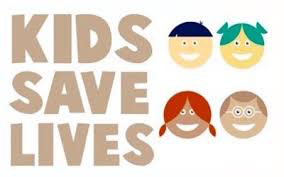 26
Collaborative platform
Support from BRC for the guidelines part
Sharing our ideas and resources
Platform available for all First Aid Programmers
Main contents
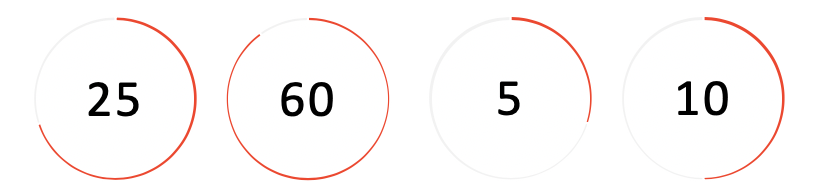 Tools produced by GFARC
Materials provided by NS
Discussion and forum
First aid Agenda
Simple mapping
Operational Support
HOMEPAGE
PURPOSE OF THE PLATFORM
Help and contact section
FA RESSOURCES
FIRST AID
AGENDA
NS CONTACTS
COLLABORATIVE
SPACE FOR WORKING GROUP
PROJECTS/TRAINING
PEDAGOCIAL TOOLS..
MAP IN 6 LANGAGUES
SUBMIT YOUR EVENT
FA GUIDELINES SPACE AT YOUR DISPOSAL
Web presence
28
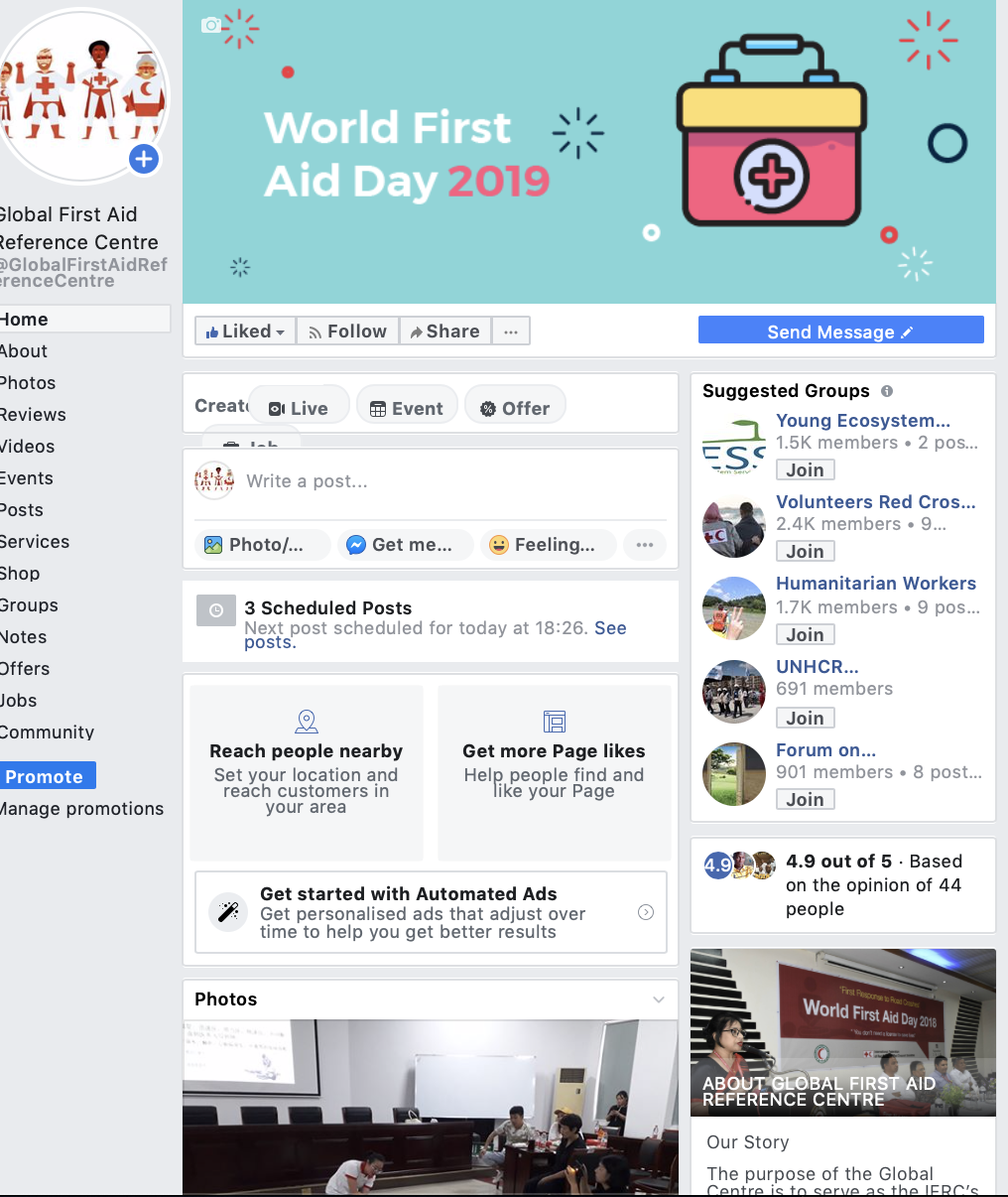 5 700
Facebook
@Global First Aid Reference Centre
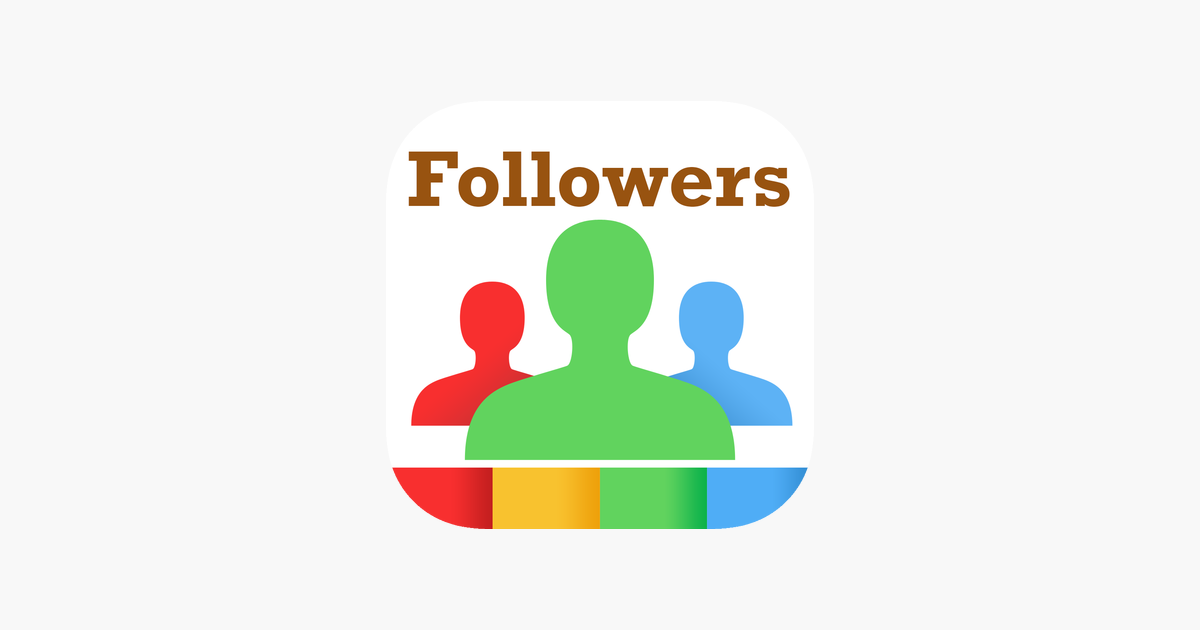 What about a like ? 
29
Web presence
Websites
GFARC website4th Trim. 2019Guidelines website https://www.firstaideducation.net/Online
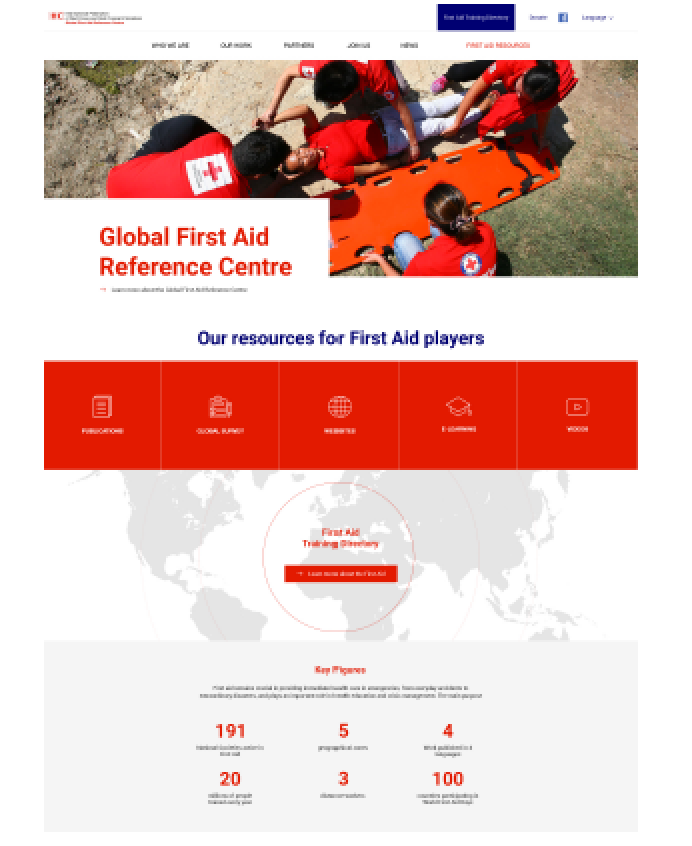 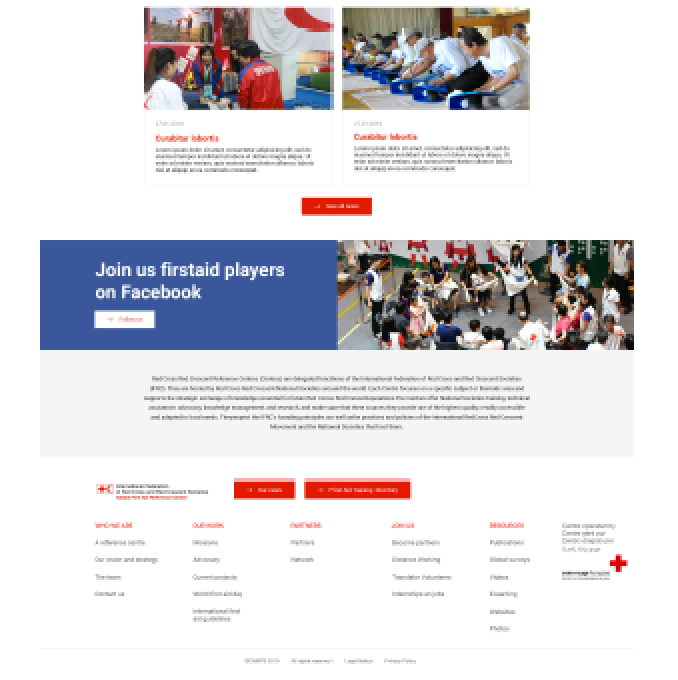 30
Projects
Commercial first aid
NS see CFA just as an income generation but shouldn’t it be a way to increase the number of first aid providers
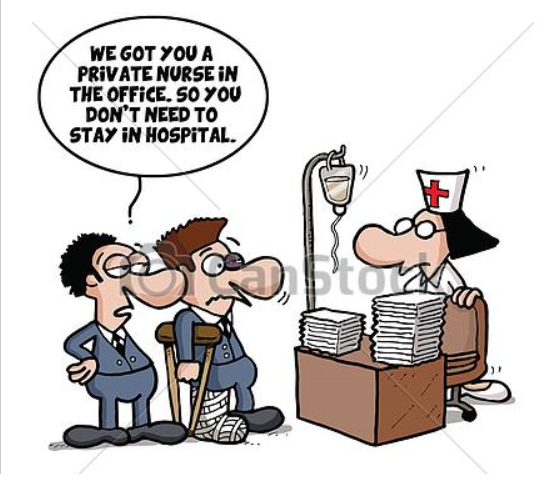 Two aspects: 
Technical content : Distance-worker from Rwanda identified to create FA techniques related to accidentology
Marketing : EU volunteer project II to focus on CFA aspect for African NS (pending on final answer)
Partners
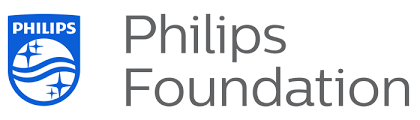 Training in different National Societies according the demand of the partners with the coordination of GFARC
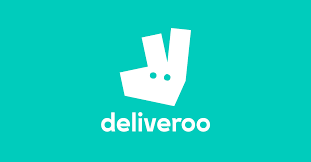 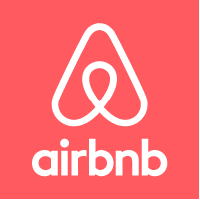 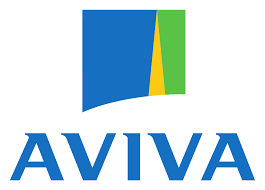 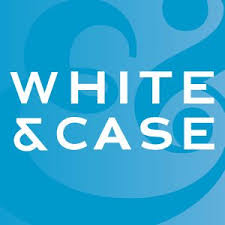 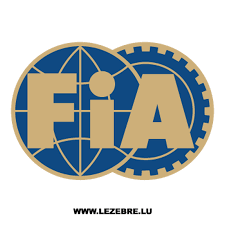 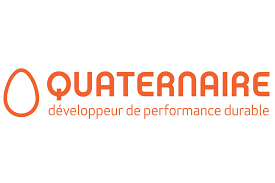 https://nam01.safelinks.protection.outlook.com/?url=https%3A%2F%2Fpress.airbnb.com%2Fred-cross-provides-safety-training-for-hosts%2F&data=02%7C01%7COmar.Abou-Samra%40redcross.org%7C100467bbf5f3488bb67c08d7108e53e0%7Cdd5b5d42c0d34ad2b5f160edb3af2771%7C0%7C0%7C636996075809164752&sdata=6Je4%2Fv%2B1e7g2EyTacNYEj5l4jfHInuTtFxVKEr5Rxpo%3D&reserved=0
EMS questionnaire
WFAD REPORT
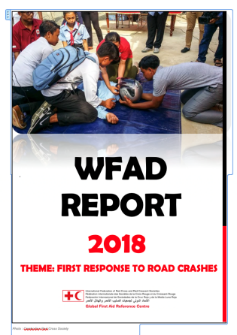 THANK YOU FOR YOUR HOME WORK!
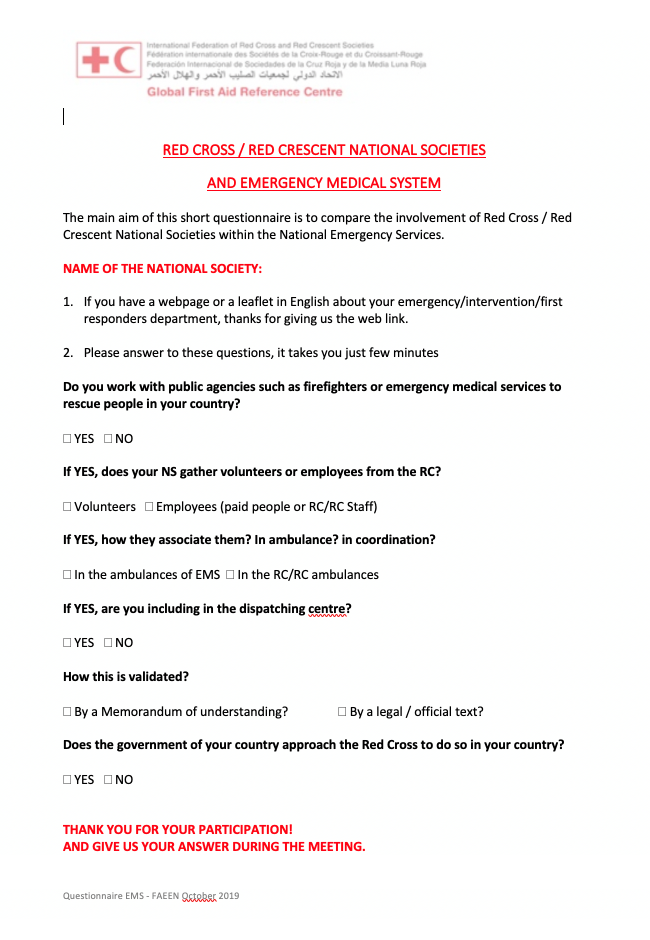 WRAHD REPORT
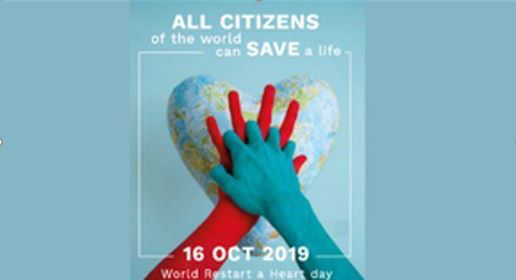 Just an example of learner centred pedagogy
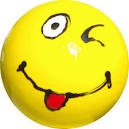 Thank you 


© International Federation of Red Cross and Red Crescent Societies, Geneva, 2019. 

Any information : first.aid@ifrc.org

Any part of this presentation may be cited, copied, translated into other languages or adapted to meet local needs without prior permission from the International Federation of Red Cross and Red Crescent Societies, provided that the source is clearly stated. Requests for commercial reproduction should be directed to the IFRC Secretariat at secretariat@ifrc.org

All photos used in this presentation are copyright of the IFRC unless otherwise indicated.

This presentation was written and developed by GFARC and produced in October 2019.

This presentation and relevant resources are available on https://www.firstaideducation.net